Tập đọc
LƯỢM
TẬP ĐỌC
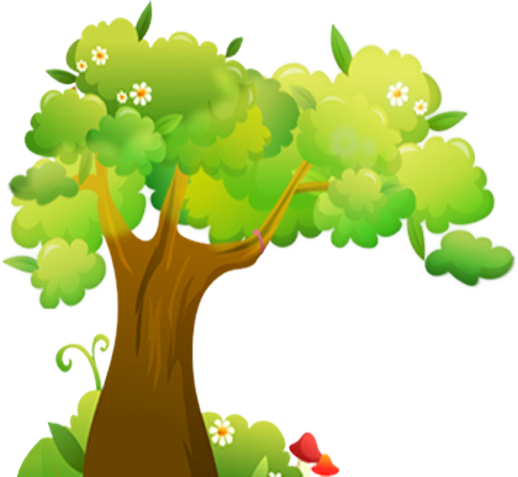 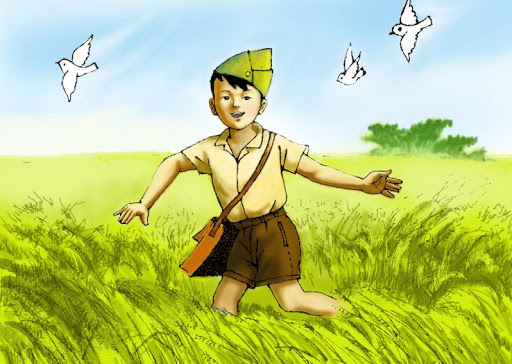 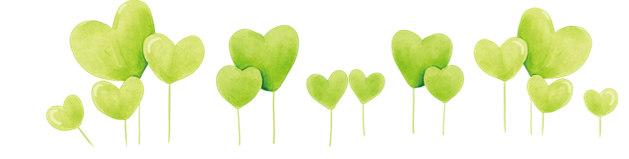 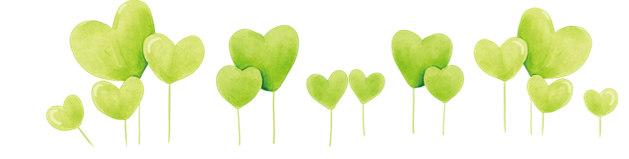 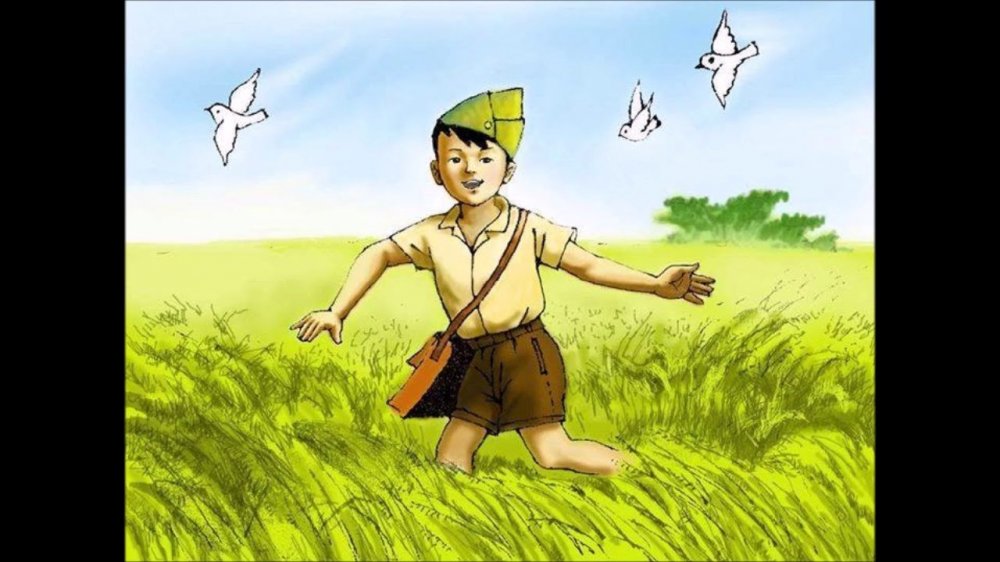 LƯỢM
Tố Hữu
Tập đọc: 
Lượm
Luyện đọc
Tìm hiểu bài
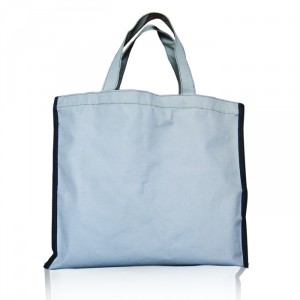 loắt choắt
cái xắc
thoăn thoắt
ca lô
huýt sáo
/
Chú bé loắt choắt 
Cái xắc xinh xinh 
Cái chân thoăn thoắt
Cái đầu nghênh nghênh 
.
thượng khẩn
/
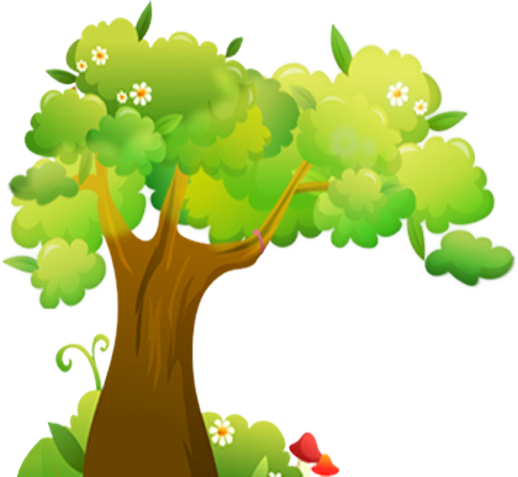 /
đòng đòng
/
/
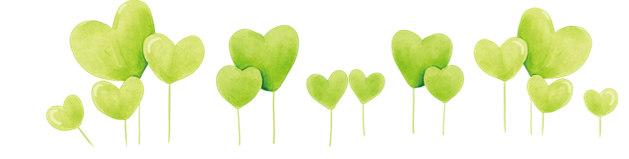 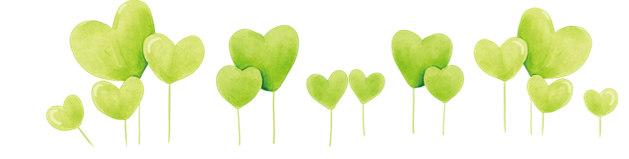 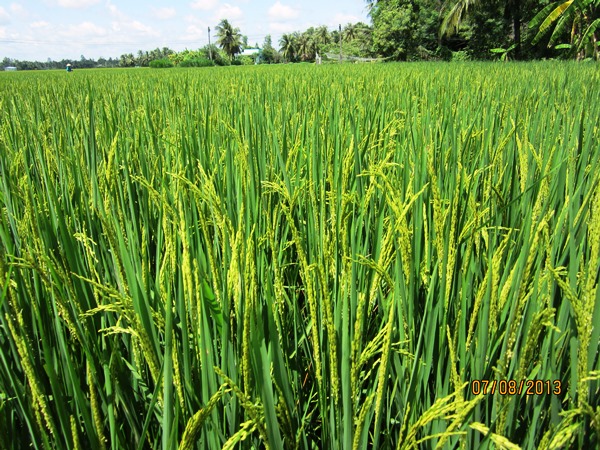 đòng đòng
Lượm
Vụt qua mặt trận 
Đạn bay vèo vèo
Thư đề “Thượng khẩn”
Sợ chi hiểm nghèo.

Đường quê vắng vẻ
Lúa trỗ đòng đòng
Ca lô chú bé
Nhấp nhô trên đồng.
		
                         Tố Hữu
Chú bé loắt choắt
Cái xắc xinh xinh
Cái chân thoăn thoắt
Cái đầu nghênh nghênh.

Ca lô đội lệch
Mồm huýt sáo vang
Như con chim chích
Nhảy trên đường vàng ...

Một hôm nào đó
Như bao hôm nào
Chú đồng chí nhỏ
Bỏ thư vào bao.
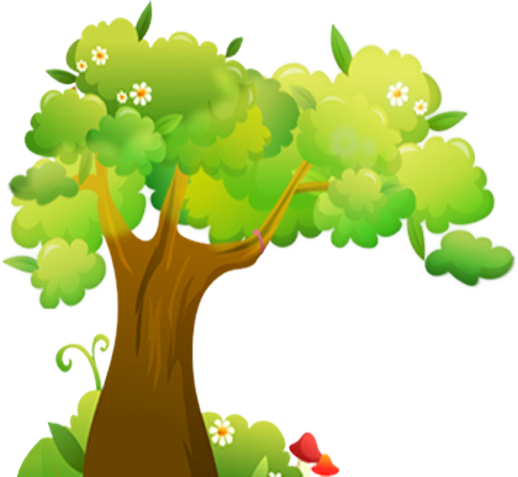 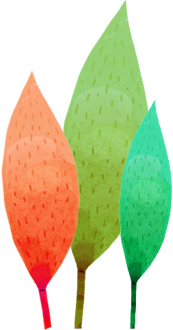 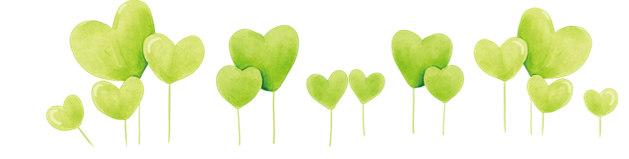 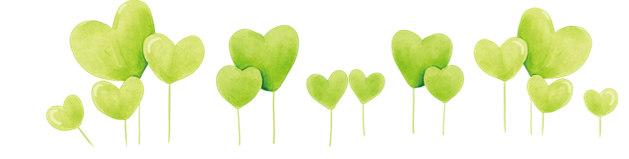 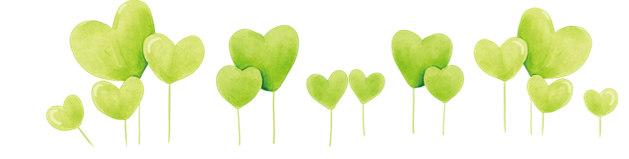 LUYỆN ĐỌC NHÓM
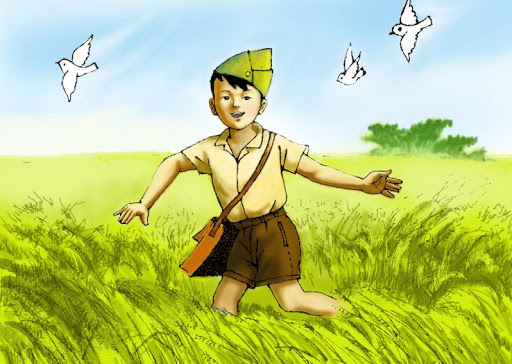 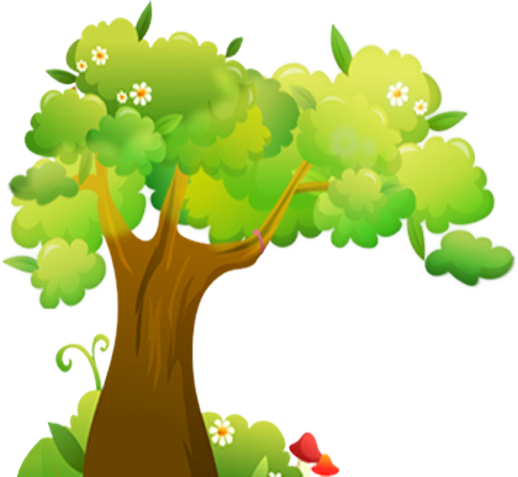 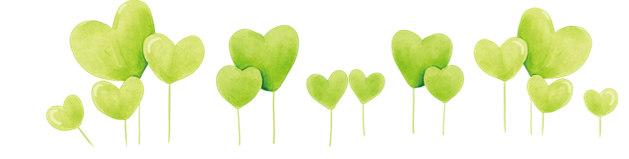 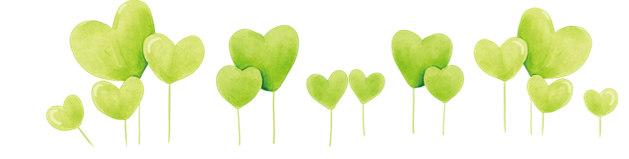 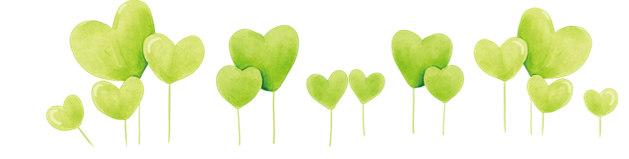 Tập đọc: 
Lượm
Câu 1: Tìm những nét ngộ nghĩnh, đáng yêu của lượm trong hai khổ thơ đầu.
Chú bé loắt choắt
Cái xắc xinh xinh
Cái chân thoăn thoắt
Cái đầu nghênh nghênh.

Ca lô đội lệch
Mồm huýt sáo vang
Như con chim chích
Nhảy trên đường vàng ...
bé loắt choắt
xắc xinh xinh
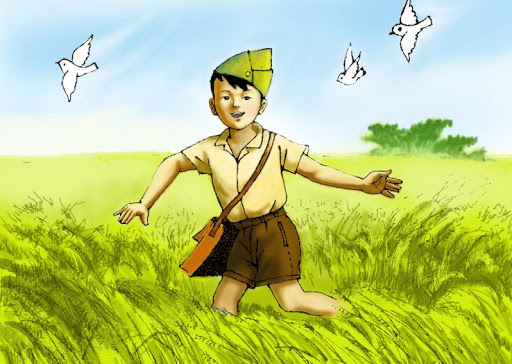 chân thoăn thoắt
đầu nghênh nghênh.
Ca lô đội lệch
Mồm huýt sáo
Như con chim chích
Nhảy trên đường vàng …
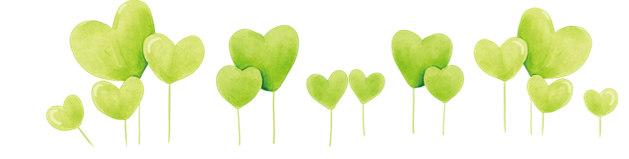 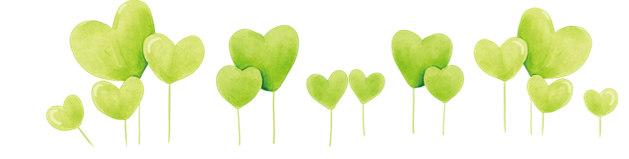 Tập đọc: 
Lượm
Câu 2: Lượm làm nhiệm vụ gì?
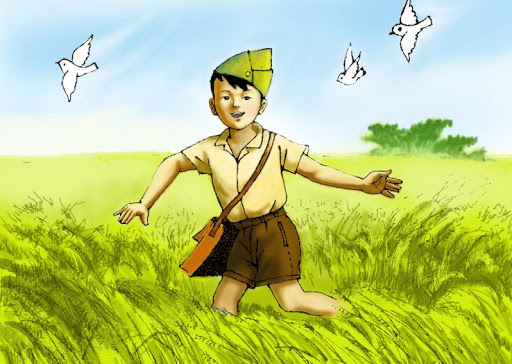 Lượm làm liên lạc, chuyển thư  ở mặt trận
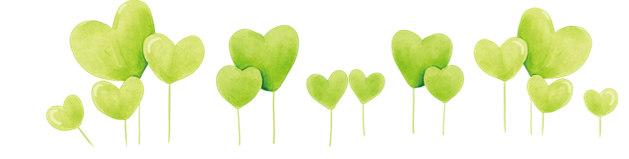 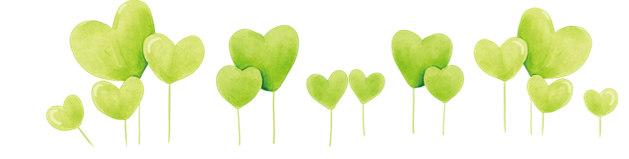 Tập đọc: 
Lượm
Caâu 3: Löôïm duõng caûm nhö theá naøo?
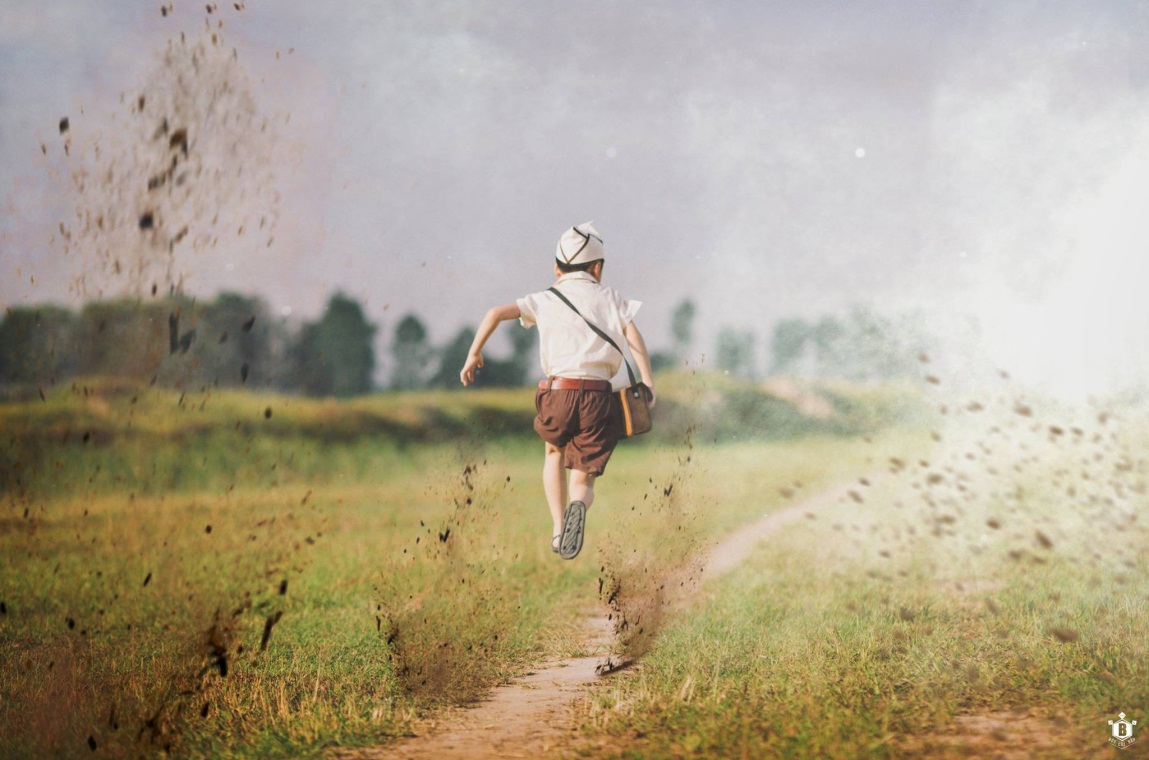 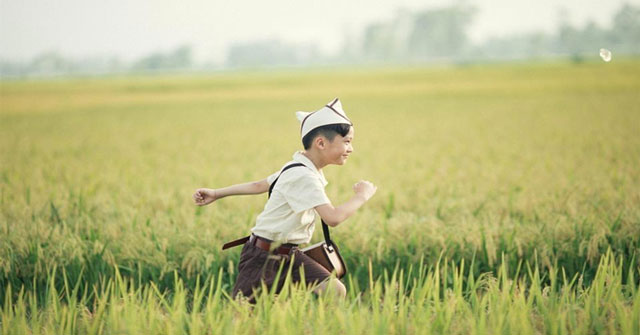 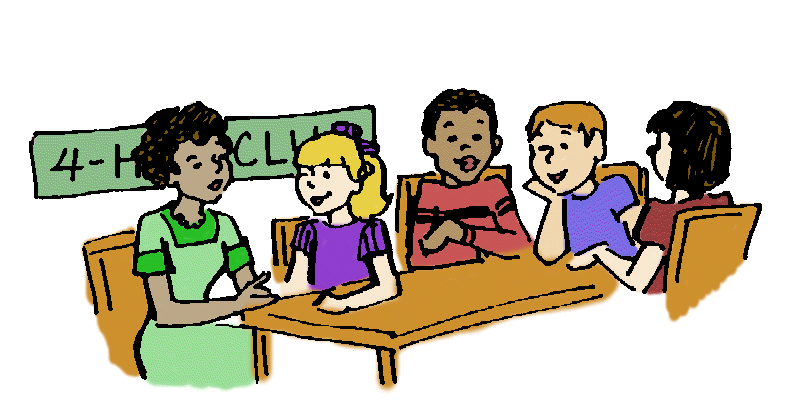 Löôïm khoâng sôï nguy hieåm, vuït qua maët traän, baát chaáp ñaïn giaëc bay veøo veøo, chuyeån gaáp laù thö “Thöôïng khaån”
Thảo luận nhóm
Tập đọc: 
Lượm
Löôïm rất duõng caûm.
Vụt qua mặt trận 
Đạn bay vèo vèo
Thư đề “Thượng khẩn”
Sợ chi hiểm nghèo.
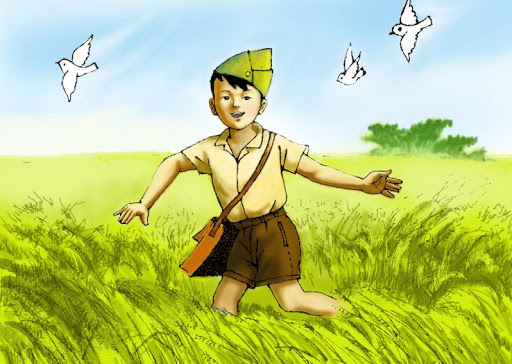 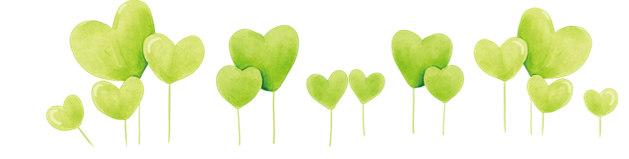 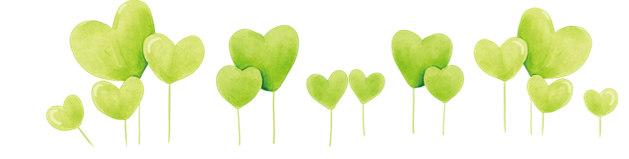 Lượm
Vụt qua mặt trận 
Đạn bay vèo vèo
Thư đề “Thượng khẩn”
Sợ chi hiểm nghèo.

Đường quê vắng vẻ
Lúa trỗ đòng đòng
Ca lô chú bé
Nhấp nhô trên đồng.
		
                         Tố Hữu
Chú bé loắt choắt
Cái xắc xinh xinh
Cái chân thoăn thoắt
Cái đầu nghênh nghênh.

Ca lô đội lệch
Mồm huýt sáo vang
Như con chim chích
Nhảy trên đường vàng ...

Một hôm nào đó
Như bao hôm nào
Chú đồng chí nhỏ
Bỏ thư vào bao.
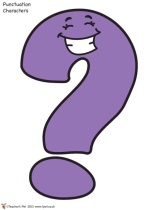 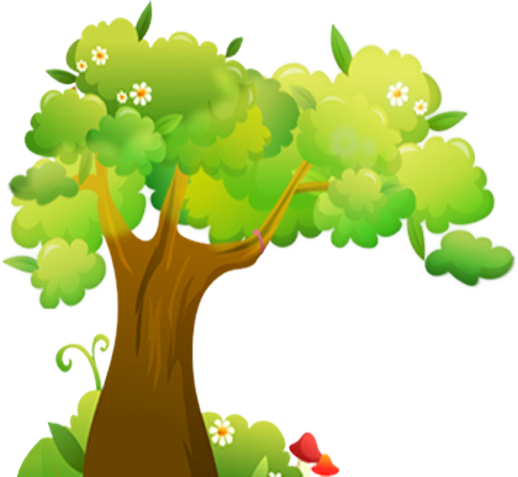 Em thích những câu nào? Vì sao?
Tập đọc: 
Lượm
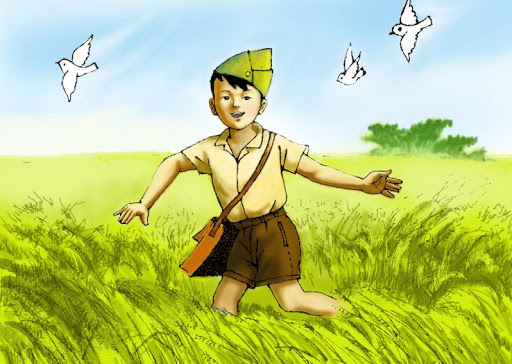 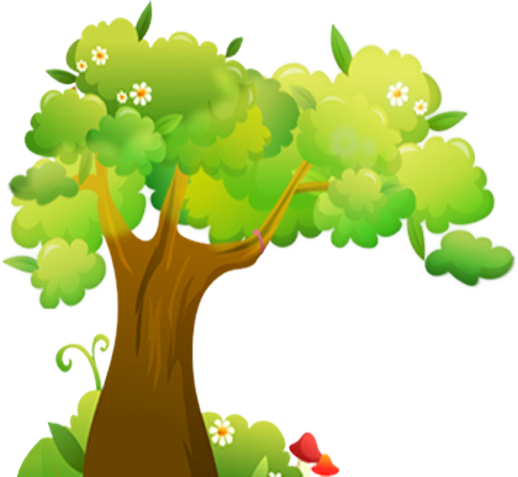 Bài thơ ca ngợi chú bé liên lạc ngộ nghĩnh, đáng yêu và dũng cảm.
HỌC THUỘC LÒNG
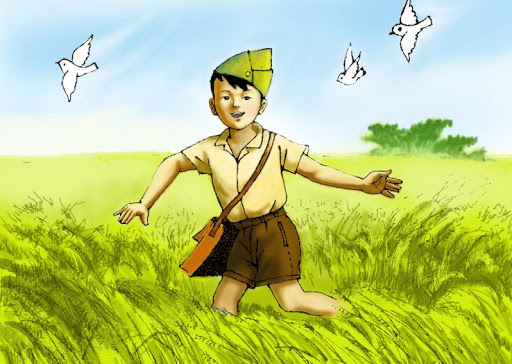 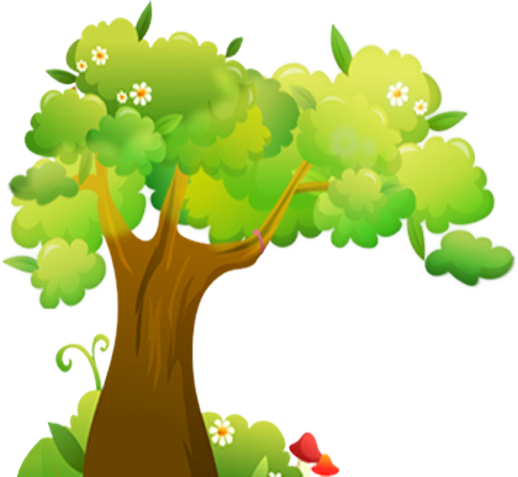 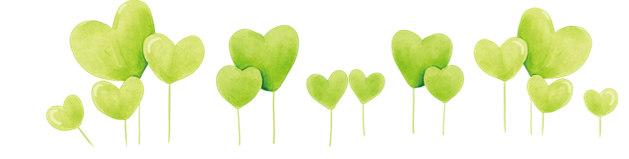 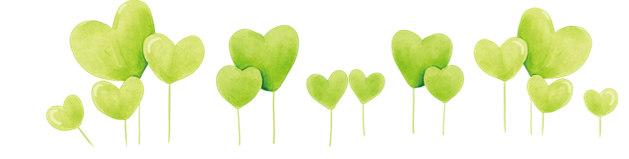 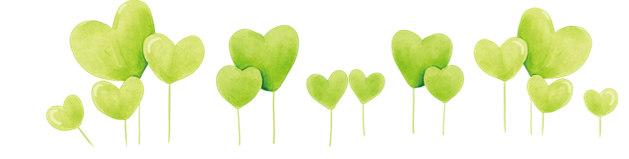 Lượm
Vụt qua mặt trận 
Đạn bay vèo vèo
Thư đề “Thượng khẩn”
Sợ chi hiểm nghèo.

Đường quê vắng vẻ
Lúa trỗ đòng đòng
Ca lô chú bé
Nhấp nhô trên đồng.
		
                         Tố Hữu
Chú bé loắt choắt
Cái xắc xinh xinh
Cái chân thoăn thoắt
Cái đầu nghênh nghênh.

Ca lô đội lệch
Mồm huýt sáo vang
Như con chim chích
Nhảy trên đường vàng ...

Một hôm nào đó
Như bao hôm nào
Chú đồng chí nhỏ
Bỏ thư vào bao.
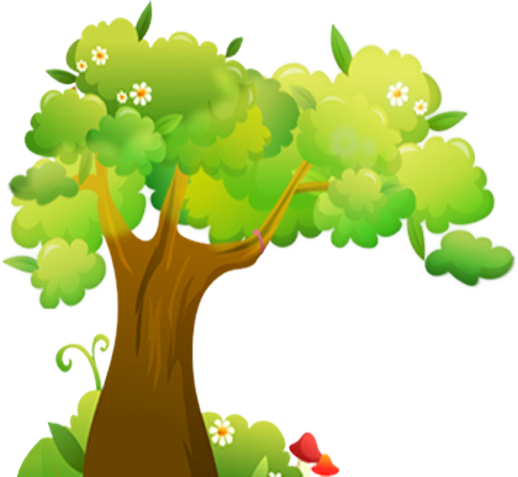 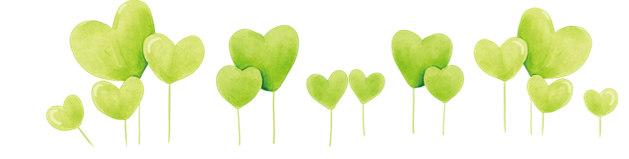 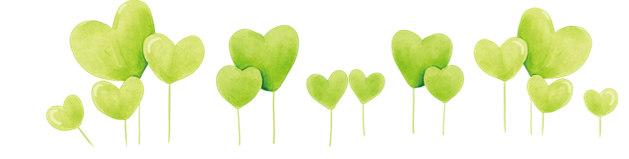 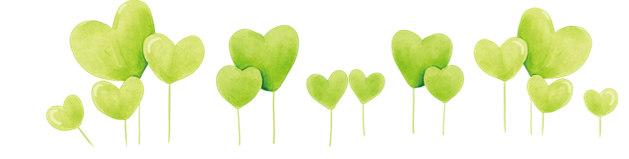 Lượm
Vụt qua mặt trận 
Đạn bay vèo vèo
Thư đề “Thượng khẩn”
Sợ chi hiểm nghèo.

Đường quê vắng vẻ
Lúa trỗ đòng đòng
Ca lô chú bé
Nhấp nhô trên đồng.
		
                         Tố Hữu
Chú bé loắt choắt
Cái xắc xinh xinh
Cái chân thoăn thoắt
Cái đầu nghênh nghênh.

Ca lô đội lệch
Mồm huýt sáo vang
Như con chim chích
Nhảy trên đường vàng ...

Một hôm nào đó
Như bao hôm nào
Chú đồng chí nhỏ
Bỏ thư vào bao.
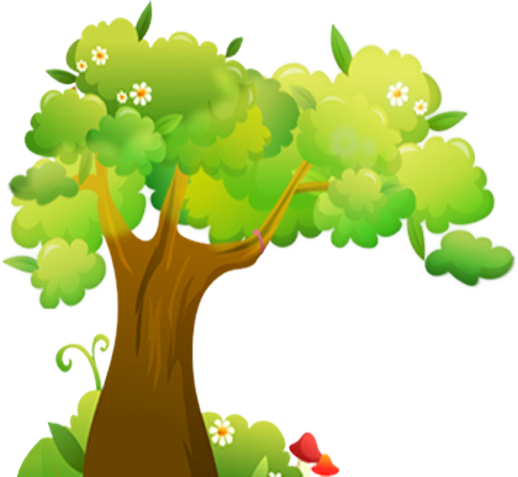 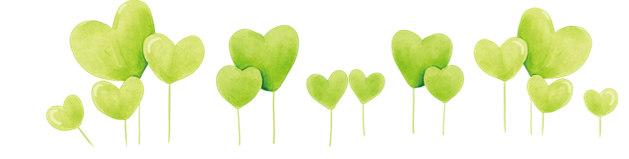 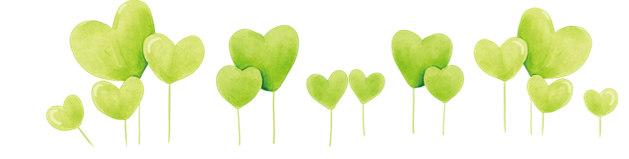 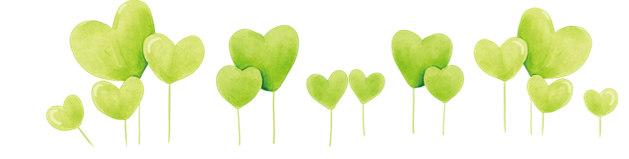 XEM PHIM
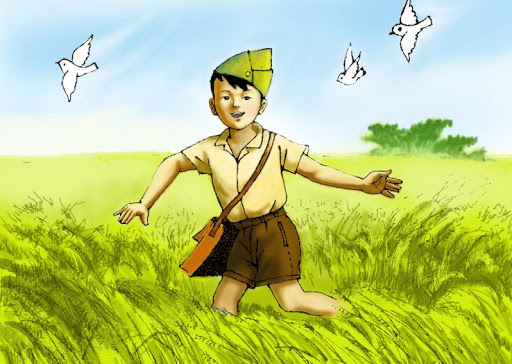 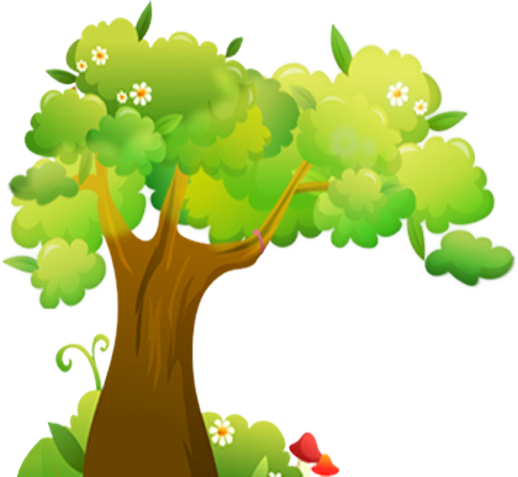 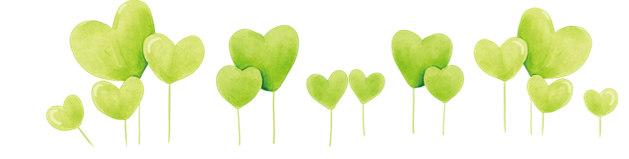 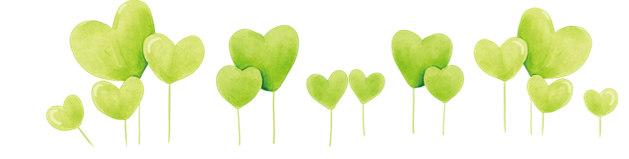 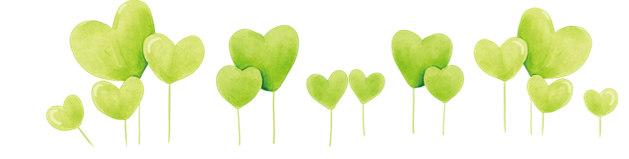 DẶN DÒ
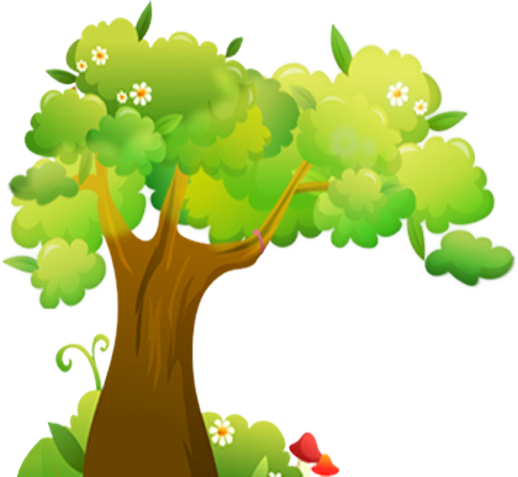 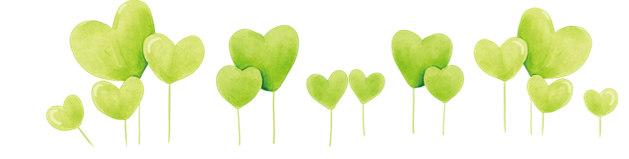 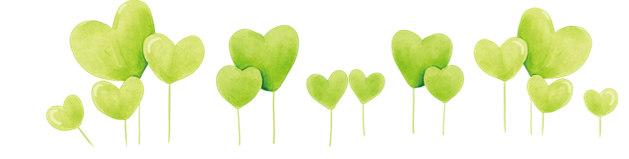 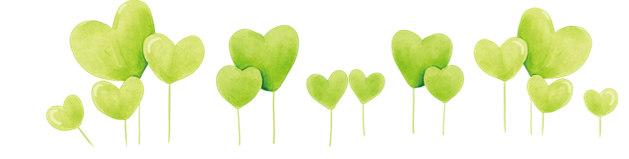